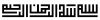 SKELETAL MUSCLES
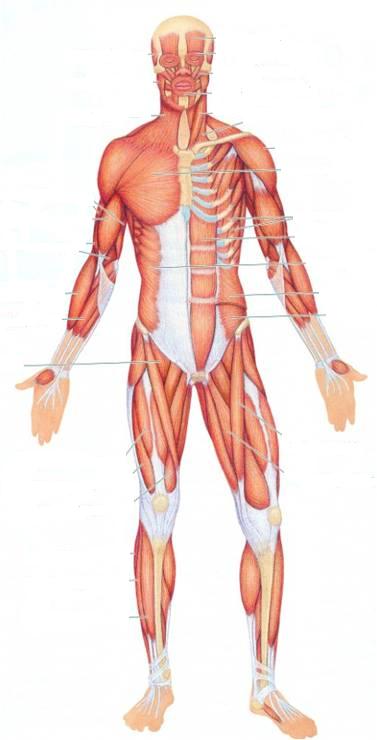 Dr. Jamila EL Medany
OBJECTIVES
At the end of the lecture, students should be able to:
Describe the main criteria of skeletal muscles.
Describe the attachments of skeletal muscles.
Describe the different directions of skeletal muscle fibers.
Describe the mode of action of skeletal muscles.
Describe briefly the naming of skeletal muscles.
Describe briefly the nerve supply of skeletal muscles.
Functions of Muscles
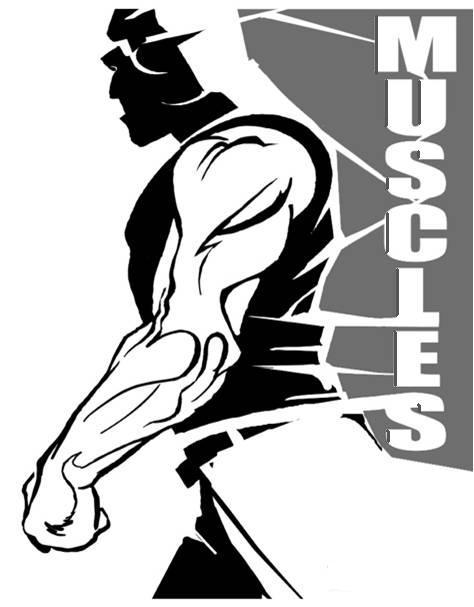 Movement of body and its parts
Maintain posture
Generate heat
Stabilize joints
Classification of muscles
Muscles are classified on the base of their:
 Location
 Action
 Microscopic structure
Location
Skeletal
Cardiac
Visceral
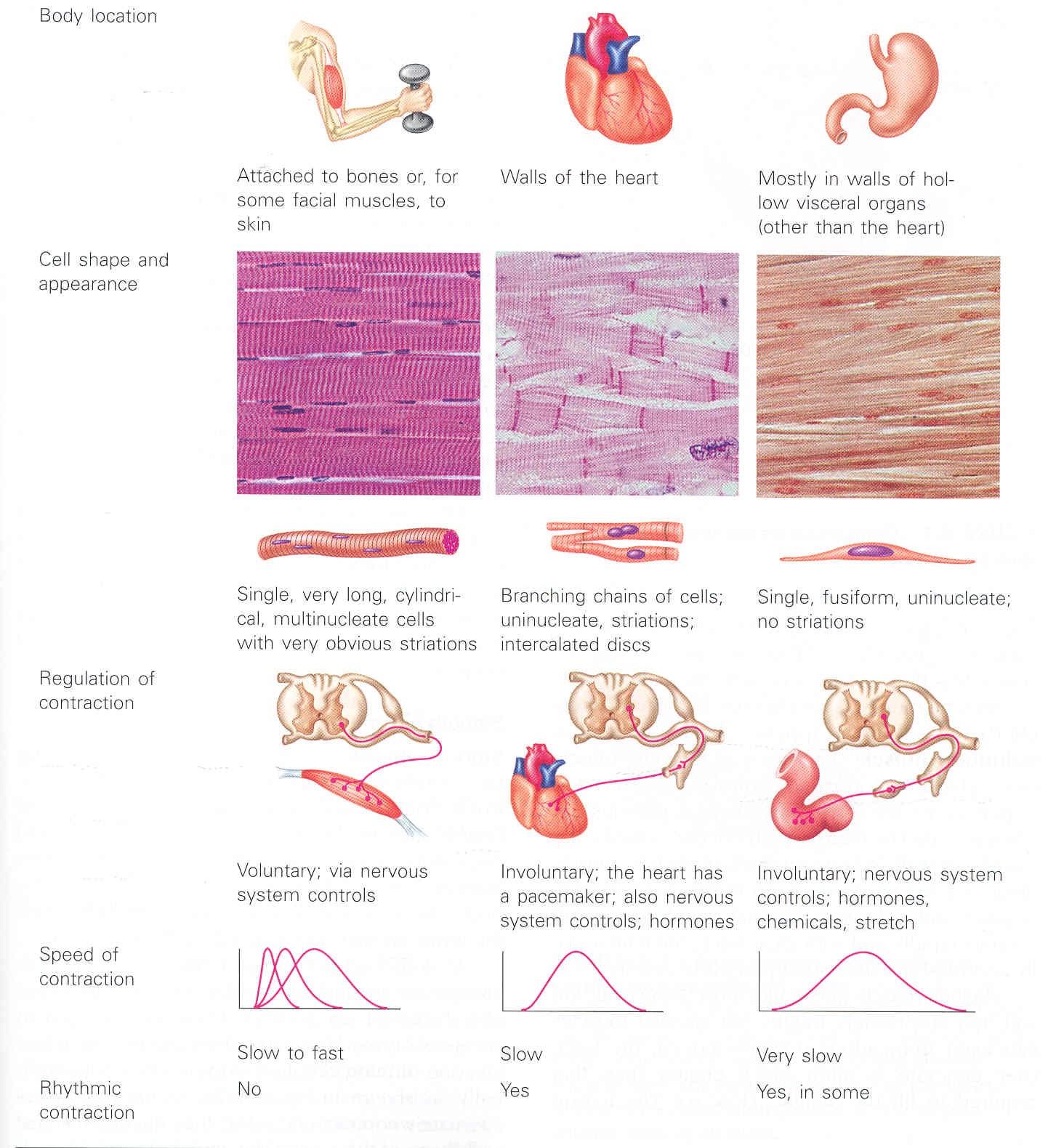 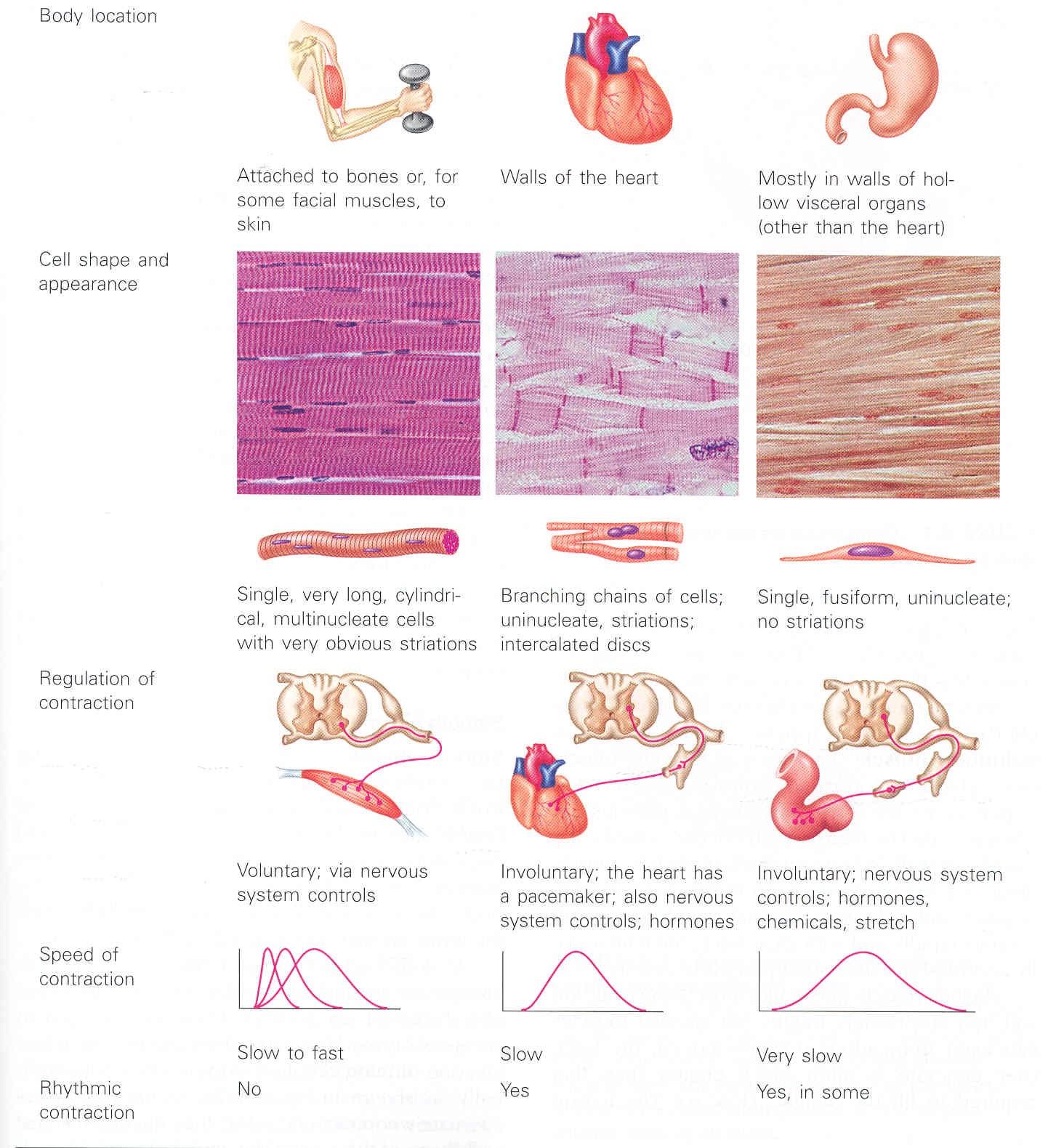 Action
Voluntary: muscle 
Subject to conscious control: e.g. Muscles attached to skeleton
Involuntary: muscles 
Not under conscious control: e.g. muscles of the heart and other organs
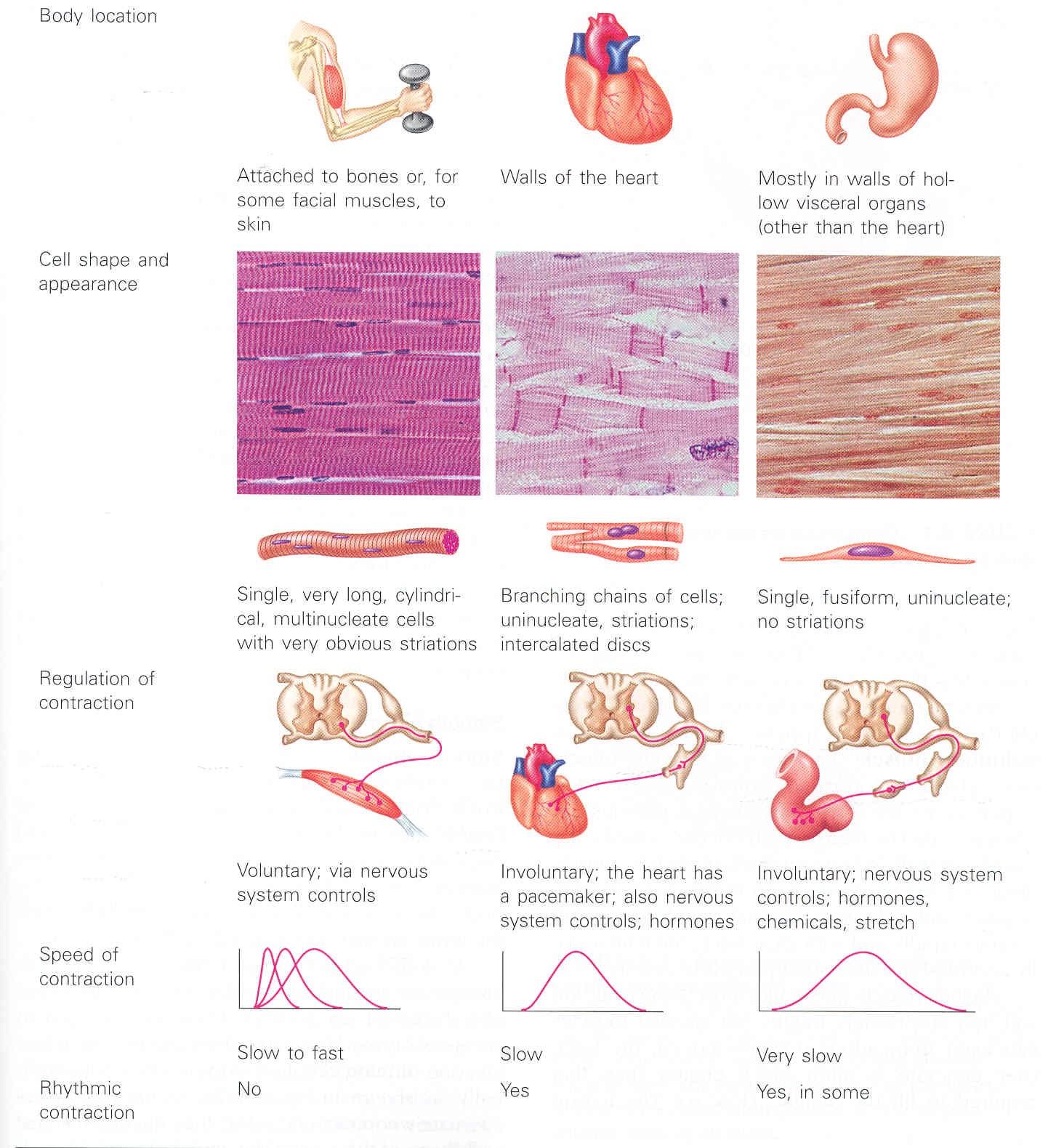 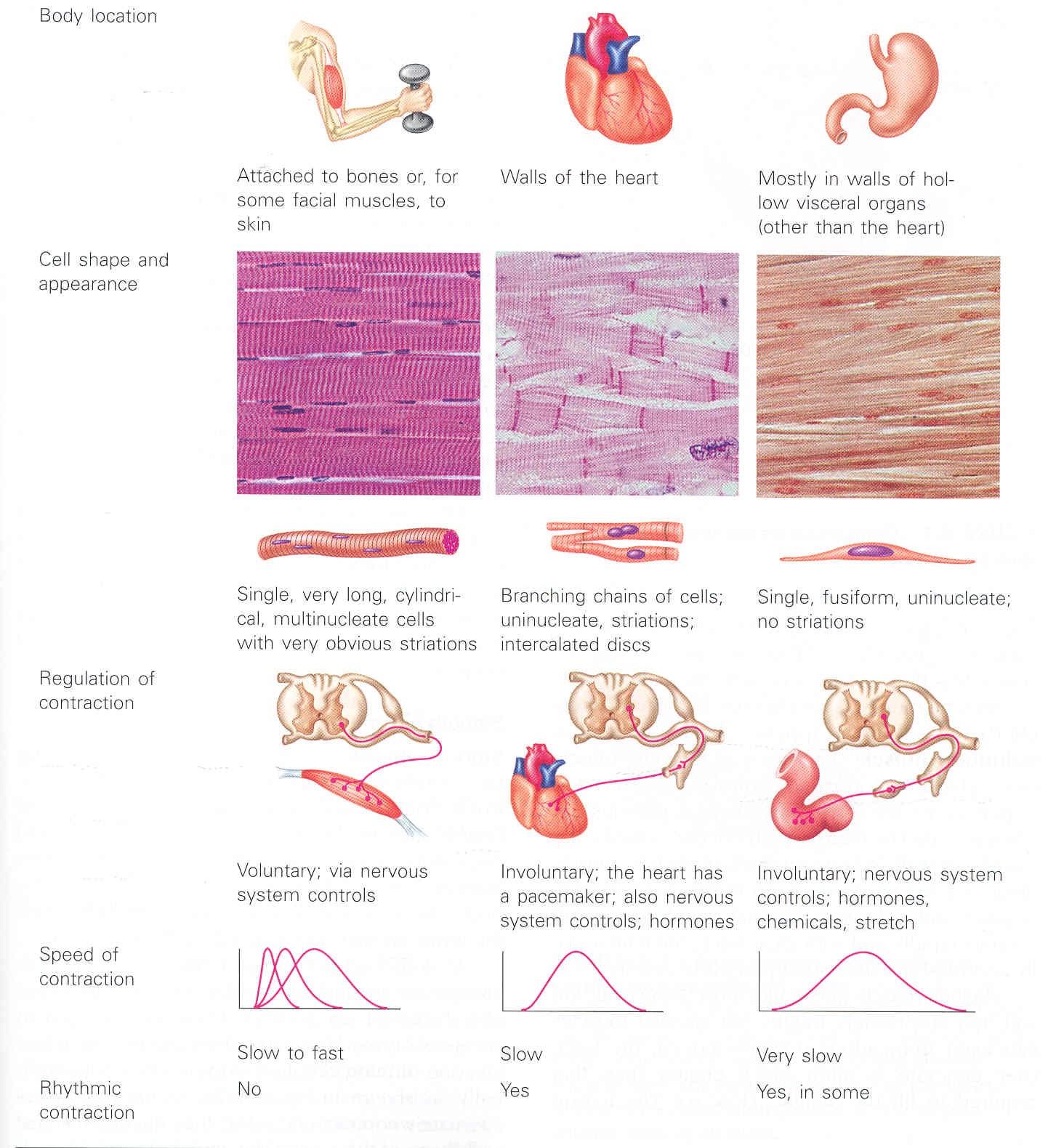 Microscopic Structure
Striated: 
The muscle fibers show transverse striations e.g. skeletal & cardiac muscles
Non striated (smooth): 
No striations e.g. visceral muscles
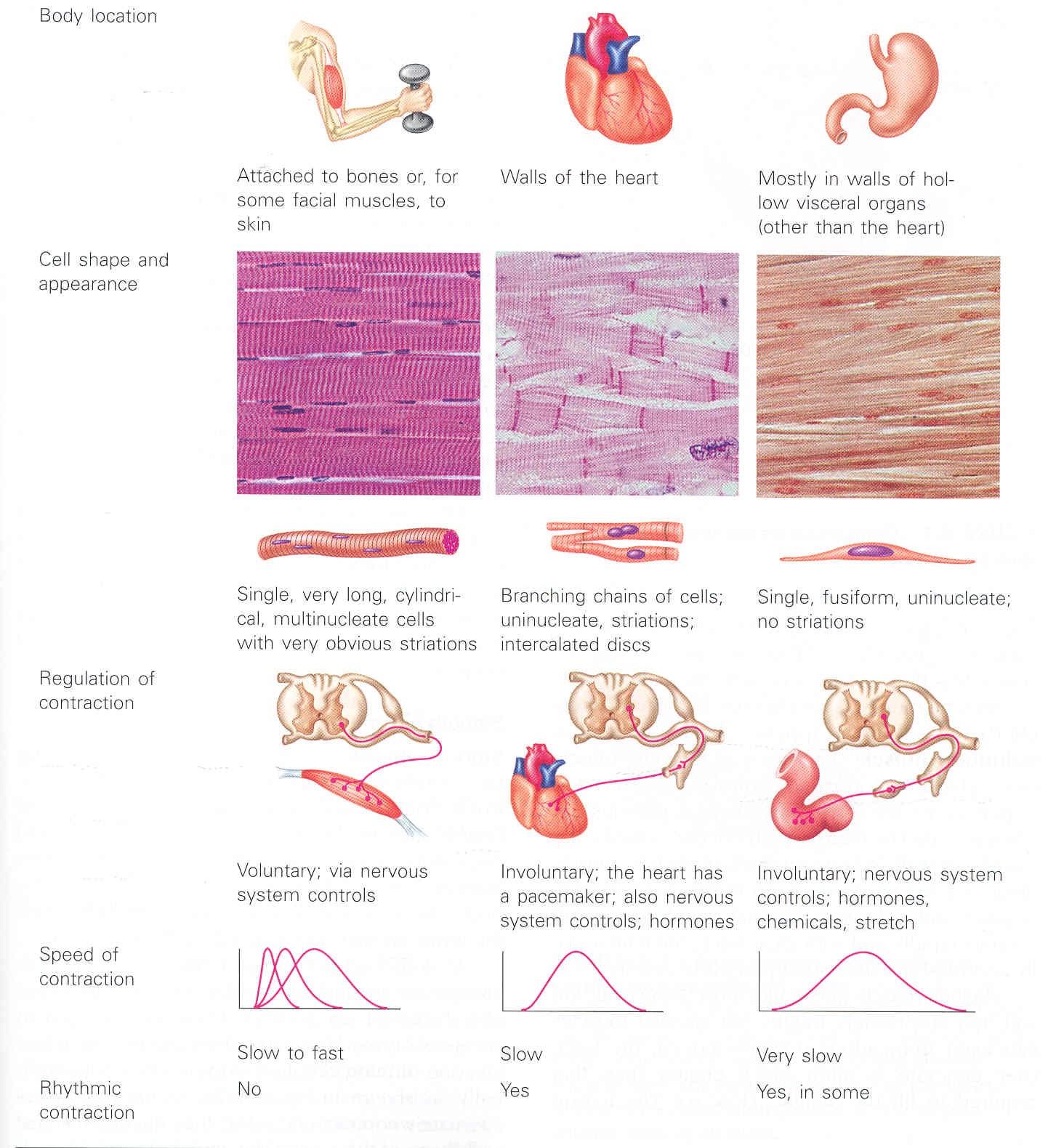 MAIN CRITERIA OF SKELTAL MUSCLES
I
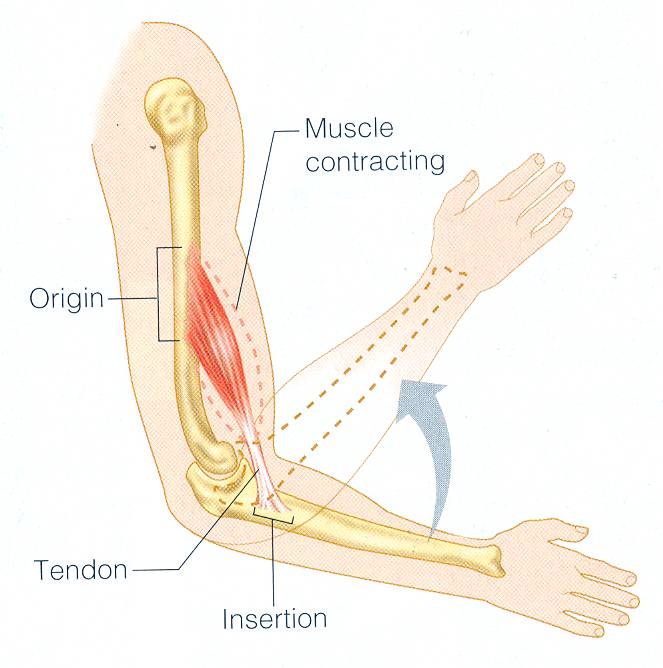 Striated.
Attached to skeleton.
Produce movement of skeleton. 
Voluntary
Supplied by Somatic Nerves.
ATTACHMENTS OF SKELETAL MUSCLES
Number: (MOSTLY TWO)
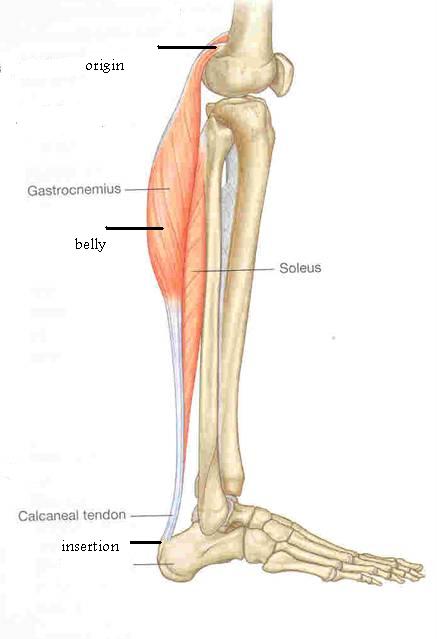 Types  of ATTACHMENT
Muscles are attached to bones, cartilage or ligaments through:
(1) Tendons : 
Cords of fibrous tissue.
(2) Aponeurosis : 
A thin and strong sheet of fibrous tissue.
(3) Raphe : 
An interdigitation of the tendinous ends of the flat muscles.
The Direction of Muscle Fibers
The range of motion and the power of a muscle depends on the arrangement of its fascicles. It can be:
Circular
Convergent
Fusiform
DIRECTION OF MUSCLE FIBERS
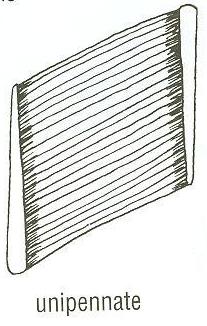 Parallel to line of pull: More range of movement, (less powerful).
Pennate (oblique to line of pull): 
More powerful, (less range of movement.)
Unipennate.
Bipennate.
Multipennate.
parallel
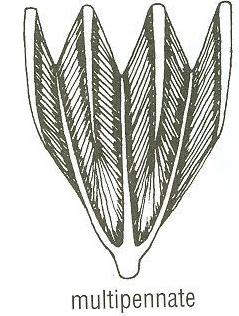 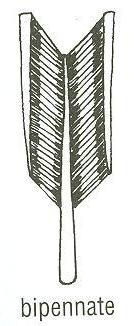 MECHANISM OF ACTION
(1) Prime mover (Agonist) :
It is the chief muscle responsible for a particular movement
Example: 
Quadriceps Femoris is the prime mover for extension of the knee joint.
(2) Antagonist : 
It opposes the action of the prime mover.
Before contraction of prime mover,  the antagonist must be relaxed.
Example: Biceps Femoris  (Flexor of knee) 
It opposes the action of quadriceps when the knee joint is extended.
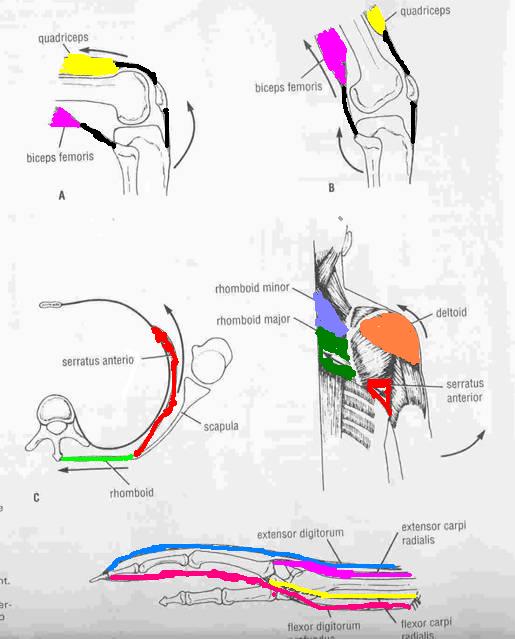 (3) Synergist :
Prevents unwanted movement in an intermediate joint crossed by the Prime Mover.
Example:  
Flexors and Extensors of wrist joint 
They contract to fix wrist joint in order that flexors and extensors of fingers work efficiently.
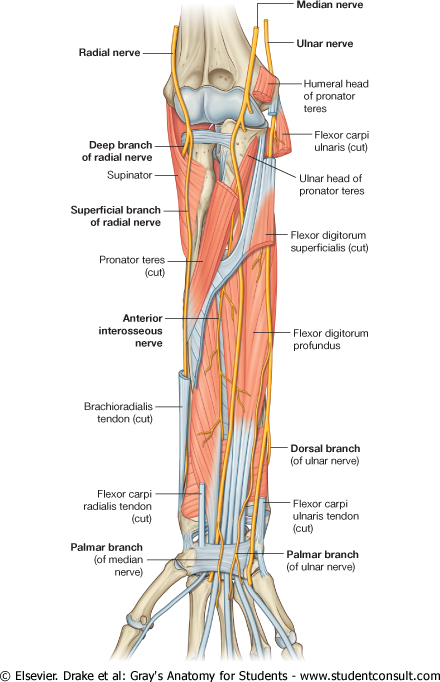 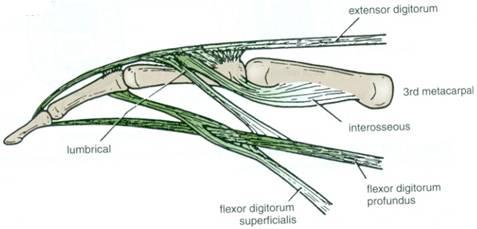 (4) Fixator :
Its contraction does not produce movement by itself but it stabilizes the origin of the prime mover so that it can act efficiently.
Example: 
Muscles attaching the shoulder girdle to the trunk contract to fix shoulder girdle, allowing  deltoid muscle  (taking origin from shoulder girdle) to move shoulder joint (humerus).
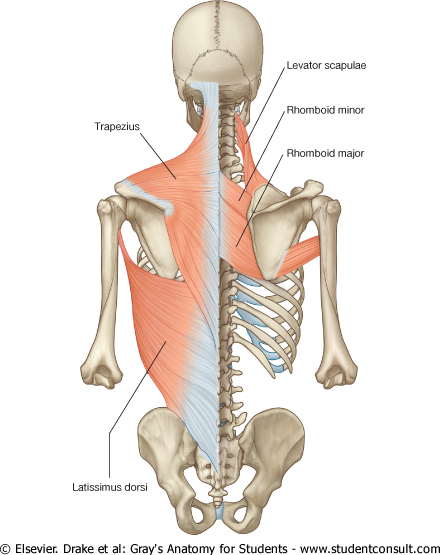 NAMING OF MUSCLES
It is according to:
1. Size: 
Major or maximus (large).
 Minor or minimus (small).
Latissimus (broad).
 Longus (long).
Brevis (short).
2. Position:
Pectoralis (pectoral region)
3. Depth:
Superficialis (superficial).
Profundus (deep).
Externus (external).
4. Shape: 
Deltoid (triangular).
Teres (rounded)
Rectus (straight).
5. Number of Heads:
Biceps (2 heads).
Triceps (3 heads).
Quadriceps (4 heads).
6. Attachments:
Coracobrachialis (from coracoid process to arm).
7. Action:
Flexor digitorum: flexion of digits.
NERVE SUPPLY of Skeletal Muscles
The nerves supplying the skeletal muscles are Mixed:
60% are Motor.
40% are Sensory.
It has some Autonomic fibers (Sympathetic) for its blood vessels.
The nerve enters the muscle at about the middle point of its deep surface.
Effect of Exercise on Muscles
The amount of work done by a muscle is reflected in changes in the muscle itself
Muscle inactivity leads to muscle weakness and wasting
Regular exercise increases muscle size, strength and endurance
SUMMARY
Skeletal muscles are striated, voluntary muscles attached to & move the skeleton.
They have 2 attachments: origin & insertion.
Their fibers may be parallel or oblique (pennate) to the line of pull.
According to mode of action, they are classified as: prime mover, antagonist, synergist or fixator.
They may be named according to: size, shape, number of heads, position, attachments, depth or action.
They are supplied by a mixed somaticnerve.
THANK YOU